Транспорт в туризме
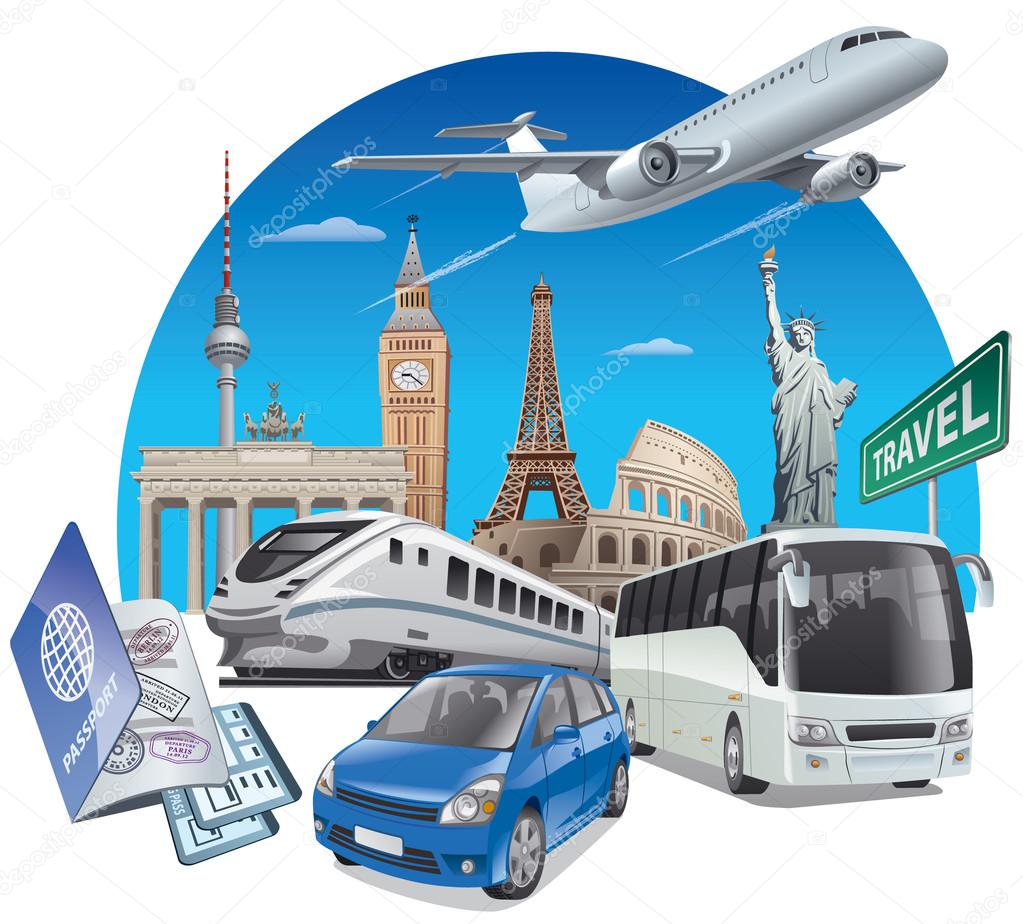 Подготовила студентка Бондаренко Алла
Транспортное обеспечение
Услуги перевозок туристов занимают одно из ведущих мест в составе туристского продукта. Это связано с тем, что все туристские маршруты (кроме пешеходных) предполагают, наличие транспорта для доставки путешествующих к месту отдыха или экскурсии и возвращения  домой. 
Транспортное обеспечение является важнейшим элементом туристкой инфраструктуры и входит в основной комплекс услуг, включаемых в состав туристского продукта.
Транспортное обеспечение включает в себя:
Туристские перевозки – доставка туристов из места постоянного проживания к месту назначения и обратно; 

Трансфер – предоставление транспортных средств для обеспечения встречи и проводов туристов;

Обслуживание программных мероприятий – перемещение по маршруту, экскурсионное обслуживание.
вертолеты
самолеты малой авиации 
гидросамолеты
широкофюзеляжные самолеты
сверхзвуковые лайнеры
космические аппараты
Воздушные виды перевозок:
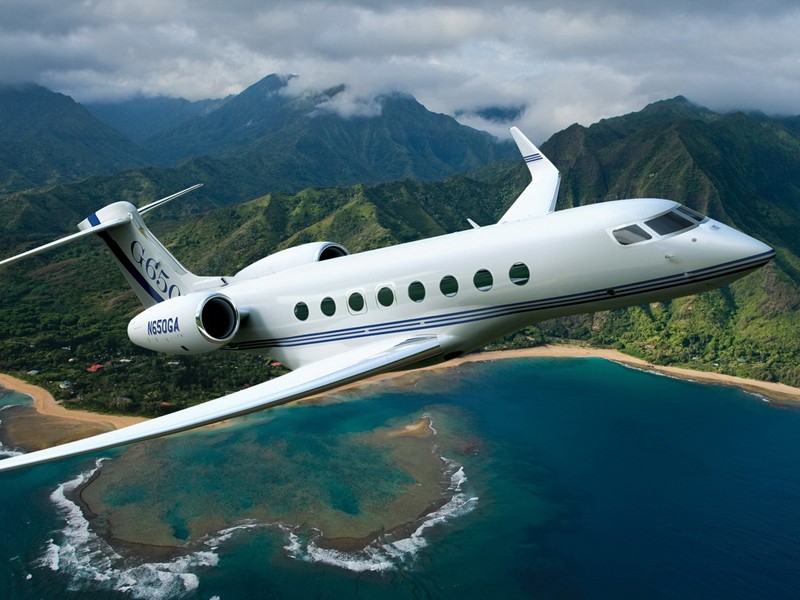 Воздушный транспорт включает:
авиационные рейсы
рейсы вне расписания (в основном чартерные)
аренда летательных аппаратов с экипажем
В рамках организации туристских путешествий существует несколько форм взаимодействия туристских фирм и авиа-компаний:
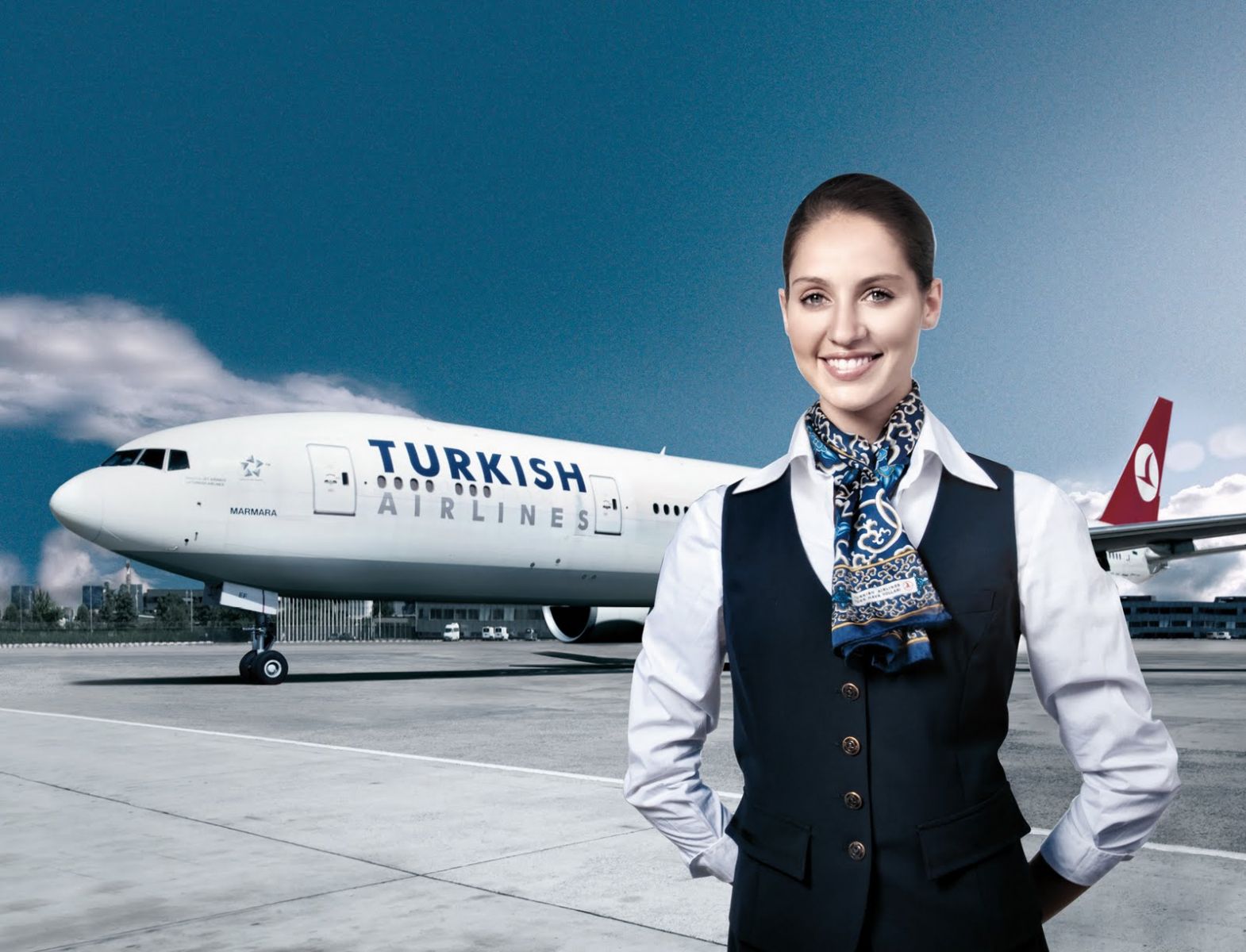 бронирование мест и выкуп авиабилетов через агентства авиакомпании
бронирование мест и выкуп авиабилетов через системы бронирования
договор с авиакомпанией на квоту мест на регулярных авиалиниях
агентское соглашение и работа в роли агентства по продаже авиабилетов для своих туристов
организация чартерных авиарейсов под туристские перевозки
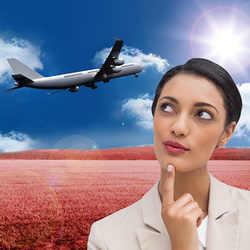 Согласно статистике темпы роста популярности авиатранспорта выше, чем автотранспорта, что обусловливается все большим расширением географии путешествий и существующей устойчивой тенденцией к сокращению сроков путешествия в пользу их частоты (рост краткосрочных туров на дальние расстояния).
Преимущества авиаперелетов :
возможность в считанные часы преодолеть тысячи километров.
забота компаний о качестве сервиса (еда , напитки ,размещение на удобных сидениях).
прекрасные виды, открывающиеся из иллюминатора самолёта.
простая процедура бронирования билетов.
Недостатки авиаперелетов:
высокая стоимость билетов.
подверженность риску аварий.
перенос или отмена авиарейсов при сложных метеорологических условиях
частые задержки выдачи багажа.
Перевозки водным речным и морским транспортом:
плоты и гребные лодки
парусные суда
лодки и суда маломерного флота с механическим приводом
речные и морские суда
суда на воздушной подушке
подводные суда
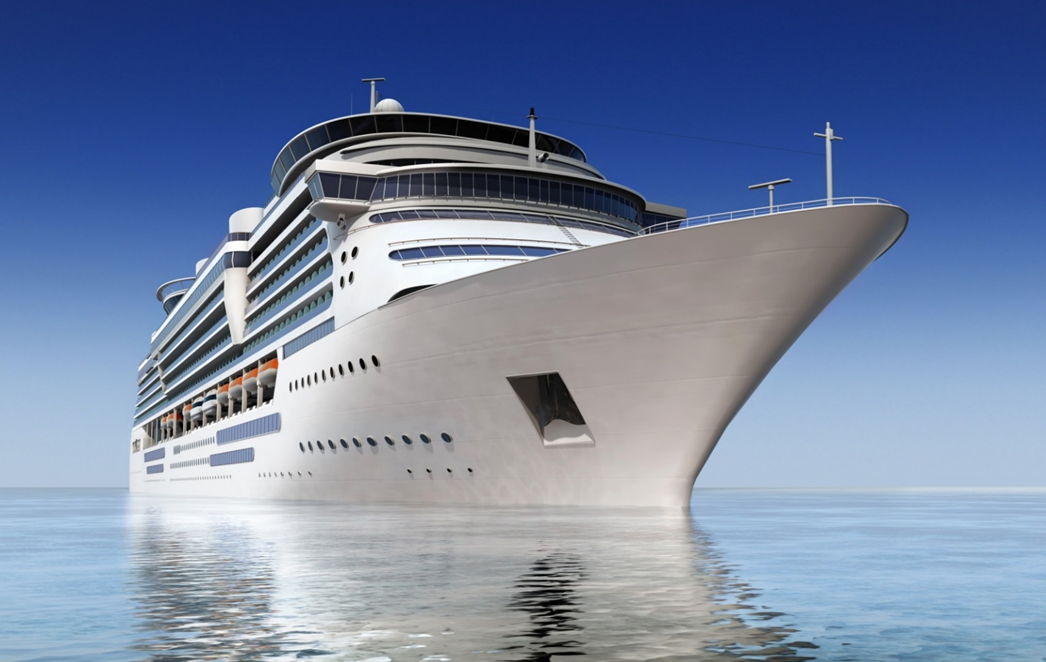 Необходимо различать:
а) пассажирские суда, используемые преимущественно для линейных перевозок туристов по заранее установленным расписаниям движения;
б) круизные суда на речных и морских маршрутах, выполняющие рейсы по эксклюзивным расписаниям
Водный транспорт:
морской
речной
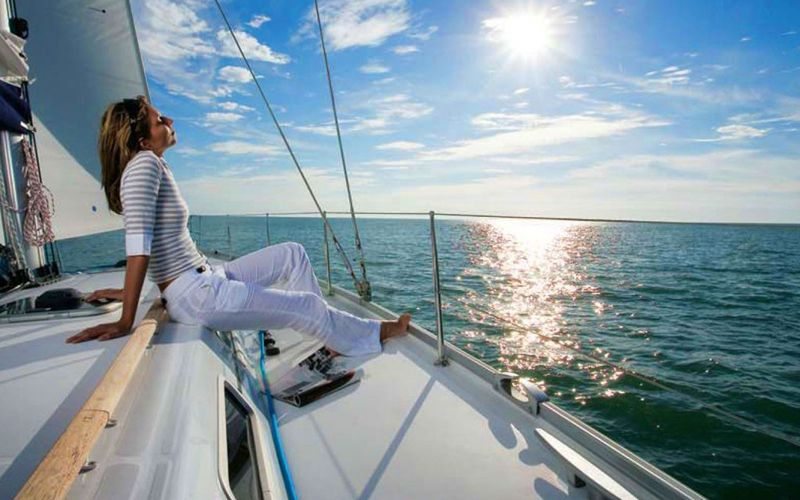 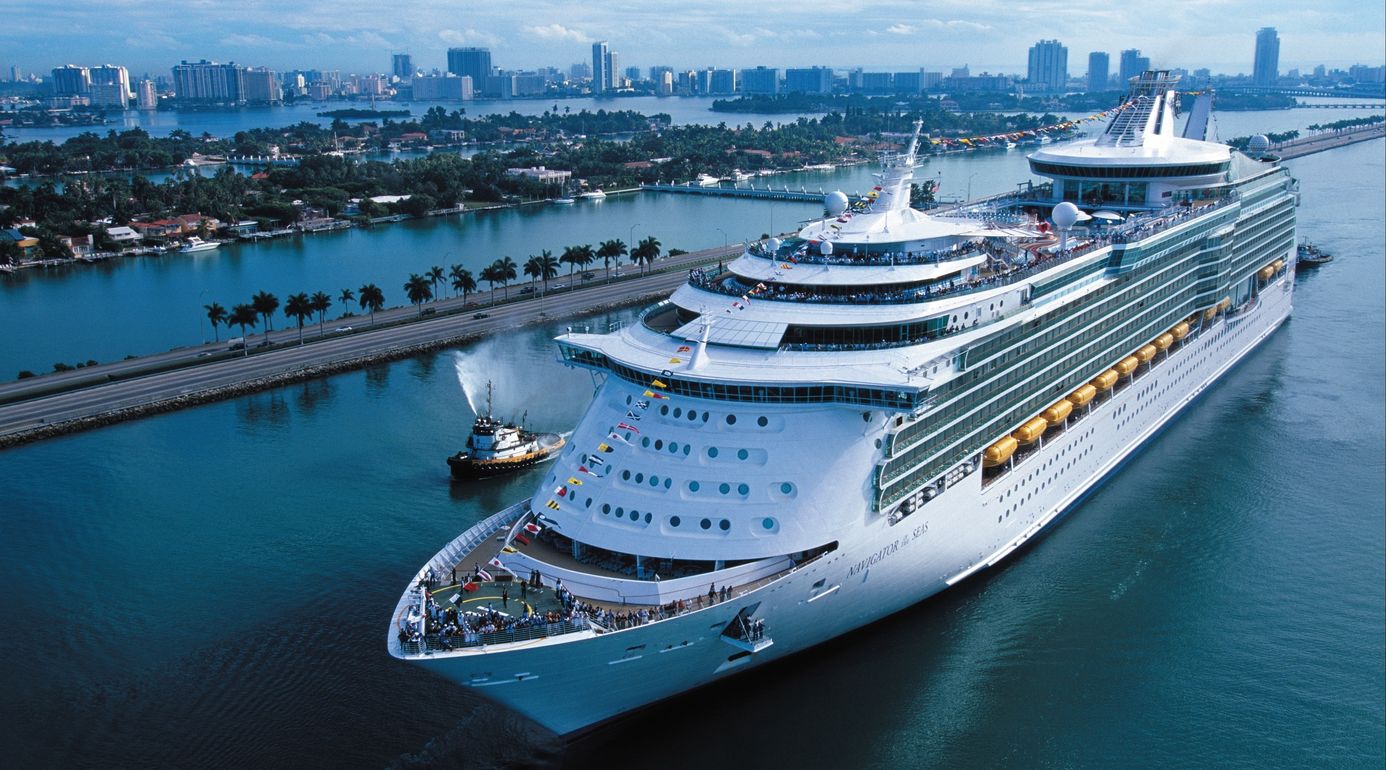 Недостатки водного транспорта:
невысокая скорость движения транспортных средств
 ограниченная мобильность
 синдром замкнутого пространства
подверженность части людей морской болезни
 в ряде случаев высокие тарифы и другие факторы
Преимущества водного транспорта:
высокий уровень комфорта;
значительный объем единовременной загрузки (1000 человек и более);
возможность реализации различных видов и целей туризма (познавательный туризм, бизнес-туризм, учебный туризм, шоп-туризм, паломнический туризм и пр.);
возможность полноценного отдыха;
полный комплекс жизнеобеспечения.
Сухопутный транспорт:
механические средства
автомобильные транспорт (колесный, шнековый, гусеничный и иной)
 рельсовый транспорт (железные дороги, метро, трамваи, фуникулеры, канатные дороги)
 средства транспорта на воздушной подушке
железнодорожный транспорт – регулярные рейсы, специальные туристские составы
автобусный транспорт – регулярные рейсы, специальные туристские автобусы
 частные автомобили – такси и арендуемые автомобили с водителями, арендуемые автомобили, собственные автомобили, дома на колесах, автостоп («хитч-хайтинг»), прочие средства (мотоцикл, велосипед)
Автотранспортные путешествия подразделяются:
Неподчиняющийся расписанию туристский или чартерный транспорт
Частные автотранспортные средства
Прокат автотранспортных средств
Прочие средства сухопутного транспорта
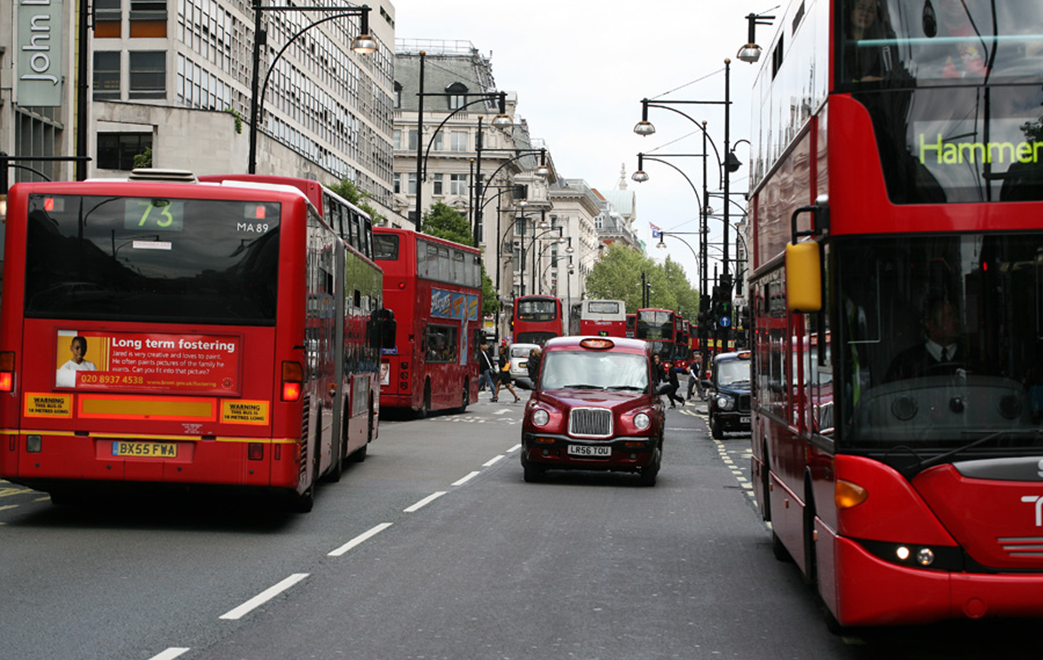 Сухопутный транспорт используется в туризме наиболее широко.
Достоинства автомобильного транспорта:
Недостатки автомобильного транспорта:
Невысокая вместимость
Эксплуатационная скорость
Загрязнение окружающей среды
Невысокий уровень комфорта при длительных путешествиях
Мобильность
Доступность
Невысокие тарифы
Возможность транспортировки багажа
Возможность по пути следования
По состоянию на 2000 г. туристских и пассажирских перевозок в мире можно дать следующую оценку распределения транспортных потоков перевозок механическими средствами:
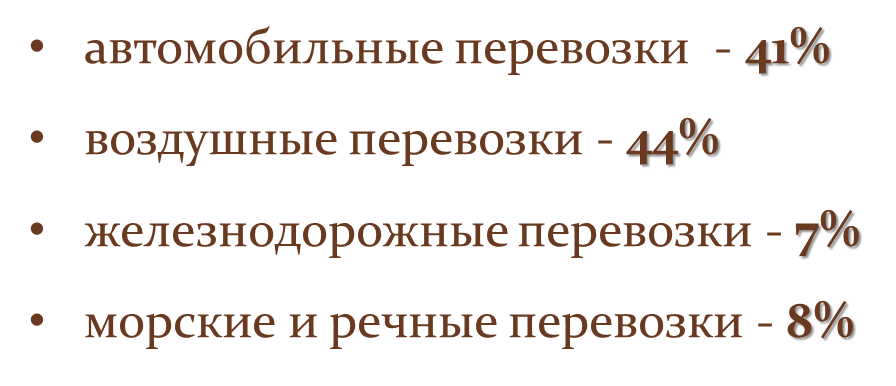 Менеджер по транспорту
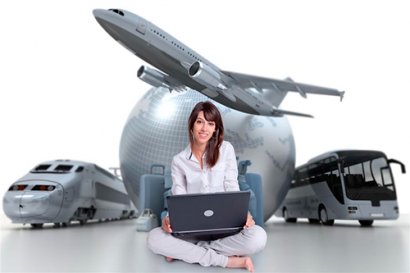 – это человек ответственный за планирование, организацию и осуществления транспортных перевозок туристов к месту их прибытия или по маршруту.
Спасибо за внимание !
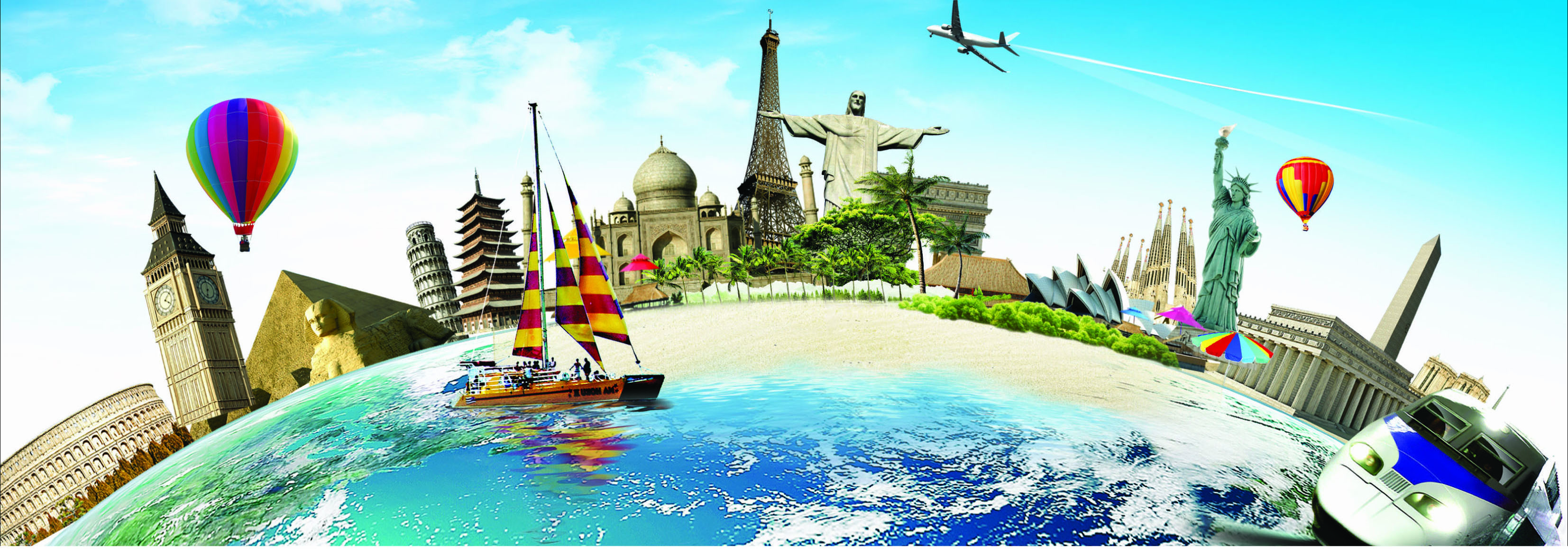